Surveillance Technology Working Group 
Meeting #46.15.2021
CITY OF SYRACUSE
Agenda
Where We Are
Review
Exempt Vote
Discussion
Next Steps
Questions
CITY OF SYRACUSE
Where we are
Today
Last session
Coming up
Develop SLAs & organizational structure
Assess first technology requests
Determine process for completing technology audit
CITY OF SYRACUSE
Review
Significant Changes
Surveillance Technology: Technologies or capabilities that observe or analyze the movements, behavior, or actions of identifiable entities (including individuals, groups, organizations, software, or hardware) in a manner that is reasonably likely to raise concerns about civil liberties, freedom of speech or association, racial equity or social justice.
Data Collection Technology: Technologies that use a systematic approach to gathering and measuring information from one or more sources in a way that contributes to a complete and accurate picture of an area of interest.
Identifiable Individuals: Any information that can be used to distinguish one person from another or can be used for deanonymizing previously anonymous data.
Anonymization: The process of removing personally identifiable information from data sets, so that the people whom the data describe remain anonymous. Differentiated by ‘Weak Anonymization’ (PII is removed from data) and ‘Strong Anonymization’ (features to redundantly encode PI or can be used in de-anonymization removed from data).
Surveillance Software: Is or supports any electronic device, software program, or hosted software solution that is designed or primarily intended to be used for the purpose of surveillance. Software with a secondary purpose of surveillance will also be reviewed by the group with the understanding that the primary intent is not surveillance.
Added Terms: Disclosure & Opt out, Implied Consent, Justified without Consent, Improper Collection of Data
CITY OF SYRACUSE
Review
Significant Changes
Disclosure & Opt out, 
Implied Consent, 
Justified without Consent, 
Improper Collection of Data
CITY OF SYRACUSE
Review
SLAs
2 - 6 Weeks 
(10 - 30
Business Days)
Every 2 Weeks 
(10 Business Days)
2 Weeks 
(10 Business Days)
2 Weeks 
(10 Business Days)
Initial submission to determination of surveillance
Short duration meeting to vote on technology exemptions
Public comment period
Submission of finalized form (by dept.) to time of recommendation
CITY OF SYRACUSE
Org Structure
Working Group Head: Group representative
[Nominees]
Executive Secretary: Agenda-setting and executing SLAs.
[Nominees]
Working Group Counsel
Patrick Blood, Corporation Counsel, City of Syracuse
CITY OF SYRACUSE
Exemptions
Exemptions
Exemptions to the policy also includes any technologies implemented before the enactment of this policy, though those technologies will be cataloged and inventoried to be made public.
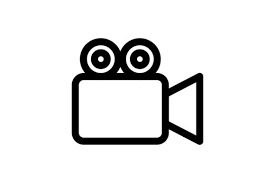 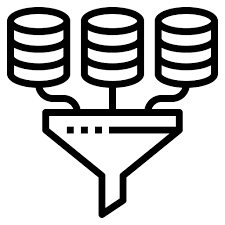 Collection Technologies
Camera Technologies
Collected knowingly and willingly
Collected with explicit opt out
Normal course-of-business office use
Installed on city property for security
Installed to protect physical integrity of city infrastructure
Monitoring of city employees at places where they perform city functions
Body worn cameras (see existing policy)
In or on police vehicles
In or on any vehicle or along a public right of way for recording traffic violations pursuant to state law
CITY OF SYRACUSE
Exemptions?
Fotokite
The FotoKite is a tethered UAS (unmanned aerial system) launches, hovers, and lands with a single push of a button to give police situational awareness on major incidents like fatal crashes, train derailments, endangered missing persons, mass shootings, barricaded gun men, as well as, provide public safety awareness at large demonstrations and\or events.  This device only goes up and down, and has no horizontal capabilities.
Photo and video capabilities
Legal restrictions: FAA Rules governing airspace requirements, Constitutional 4TH Amendment right to privacy
There will be thorough training and supervision of this program
Will be launched only when circumstances require situational awareness or in a search and rescue situation
CITY OF SYRACUSE
Exemptions?
Notes
Form of camera tech but unsure whether it meets the criteria for exemption
Used in on or around police vehicles
Could potentially be mounted on a vehicle
Where would this be mounted? 
Size of a suitcase, would live in an emergency vehicle and be transported to crisis site
Would this be used in emergency cases other than by police?
Controlled through a laptop once in the air
Not exempt, will go through the surveillance process
CITY OF SYRACUSE
Exemptions?
DocuSign
API, HR, and Budget Office 
Improve the processes that involve Personnel Requisition forms and Employee Update forms
Involves implementing a digital signature tool, which is DocuSign.
DocuSign will be collecting data related to the forms that we send through that platform
Goal to deploy by 6/23/2021
DocuSign manages the data, which includes protection of the data
CITY OF SYRACUSE
Exemptions?
Notes
Knowingly and willingly providing information
Normal course of business technology
Would there be an option to complete forms by paper? Potentially if expanded to resident facing processes
Is this being used for internal or external information?
Initially being used internally between departments
Possibility to expand to resident facing processes
Exempt from Surveillance Tech Process
CITY OF SYRACUSE
Exemptions?
Community Asset Tracker
SUNY funded project partnering the City with U Albany-CTG
Machine learning application that can identify objects captured via camera
Camera system is mounted on City vehicles and captures video as they are driven around the City
2 cameras are mounted on City vehicles near the passenger and driver side windows 
Always on, capturing video
Video is later split into images as the software identified objects of interest (couch, mattress, shopping cart)
Data is owned by the City, but hosted by U of Albany-CTG currently
They will provide a password protected website to view and download the data
CITY OF SYRACUSE
Exemptions?
Notes
Technology submitters need to be at meetings where their technologies are being discussed for exemptions
Technology overview needed, deeper level details
Need additional clarification from Dave Prowak on use of pilot, goals of project, etc
Tabled until next session, more details provided
CITY OF SYRACUSE
Exemptions?
Cimcon Video Analytics
Part of the NYPA-funded Smart City Project
Currently existing sensor is deployed at five sites
Uses a camera mounted on a street light or utility pole to monitor City-owned vacant lots where illegal dumping is a recurring problem
Comparative analytics use images over time to identify changes at the site, notifications are sent if there are changes indicating illegal dumping
DPW staff will have access to pull photos from the edge sensor after an illegal dumping notification
This may be considered surveillance technology because it could capture images of people who pass within the camera's field of view, or images of license plates.
CITY OF SYRACUSE
Exemptions?
Notes
This is a pilot. Deployed in five locations around the city in vacant lots the city owns
Spread throughout the city. What neighborhoods are these located in?
Camera is on all the time, monitoring the scene on an ongoing basis. Sends an alert when the scene changes
No specific time frame for project
NYPA not collecting output measures after purchase/installation
Some internal measurements identified for success
Resources for procuring the technology can be used indefinitely
If considered successful, will continue to be operated
Images that are reviewed are ultimately reviewed by a human employee
Camera on city property for security/protection of physical infrastructure
Will this expand beyond monitoring of city owned property?
How will the data be stored and destroyed, who will be able to access?
What are the penalties for those who are caught violating dumping?
Not exempt, will need to go through the process

Create definitions/policy for security and for city property
Change bullet to: Installed in or on city owned buildings for security at municipal buildings
CITY OF SYRACUSE
Next Steps
Next Steps
Finalize any process loose ends
Audit existing technologies
Continue assessing technologies as they come in
CITY OF SYRACUSE
Questions
?
CITY OF SYRACUSE